Romatolojik Hastalıklarda Kullanılan İlaçlar
Prof.Dr.Gülay KINIKLI
Romatoloji Bilim Dalı
CİDDİ ORGAN TUTULUMUNU ENGELLEMEK
DEFORMİTE GELİŞMESİNİ
ENGELLEMEK
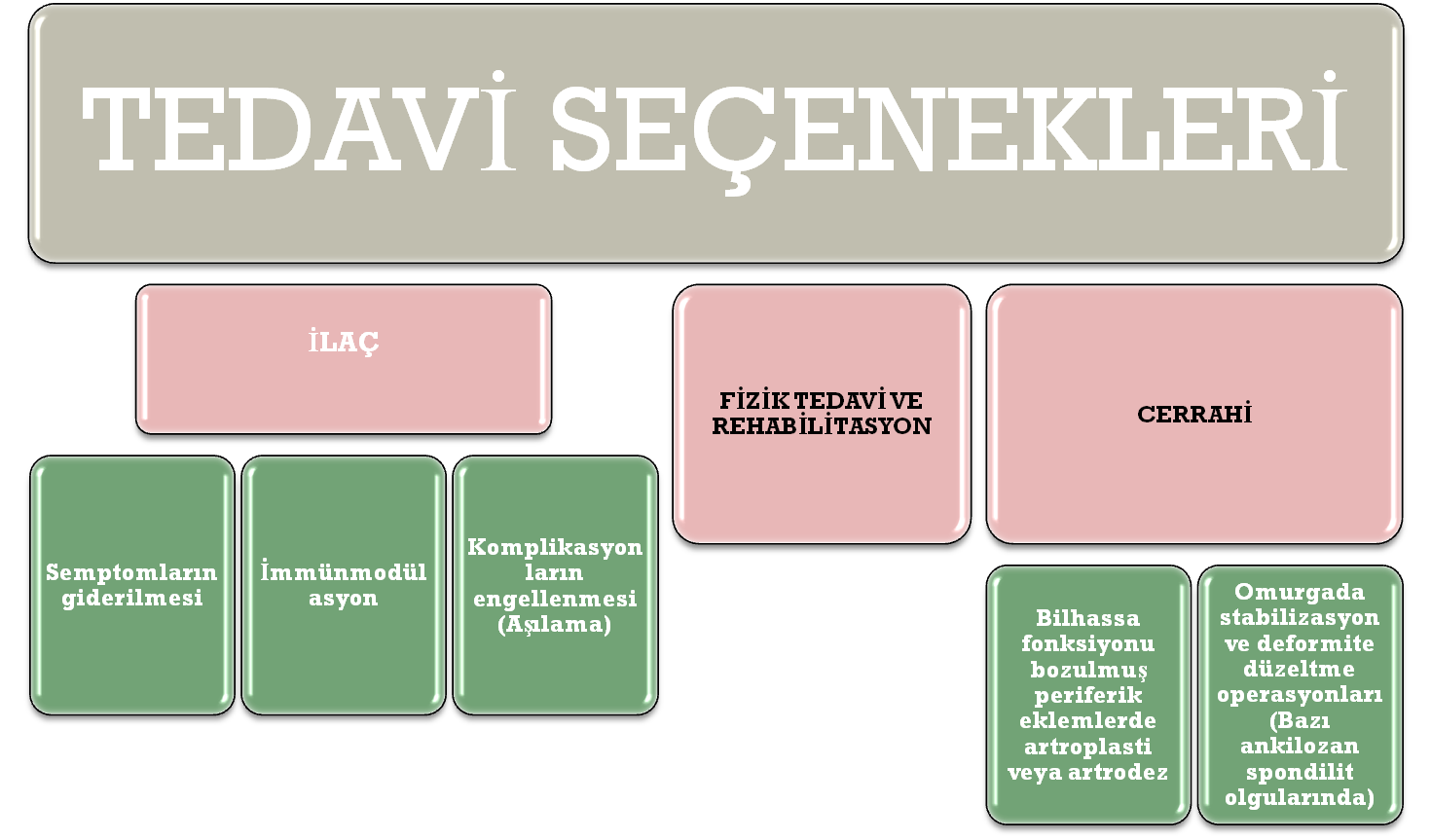 TEDAVİ SEÇENEKLERİ
HEDEFLER:
HEDEFLER:
HEDEFLER:
ETKİLERİ
MİDE MUKOZASI:
PG E
GLOMERUL:
PG I2
ANTİ PİRETİK
X
ANTİ İNFLAMATUVAR
ANALJEZİK
ANTİ AGREGAN
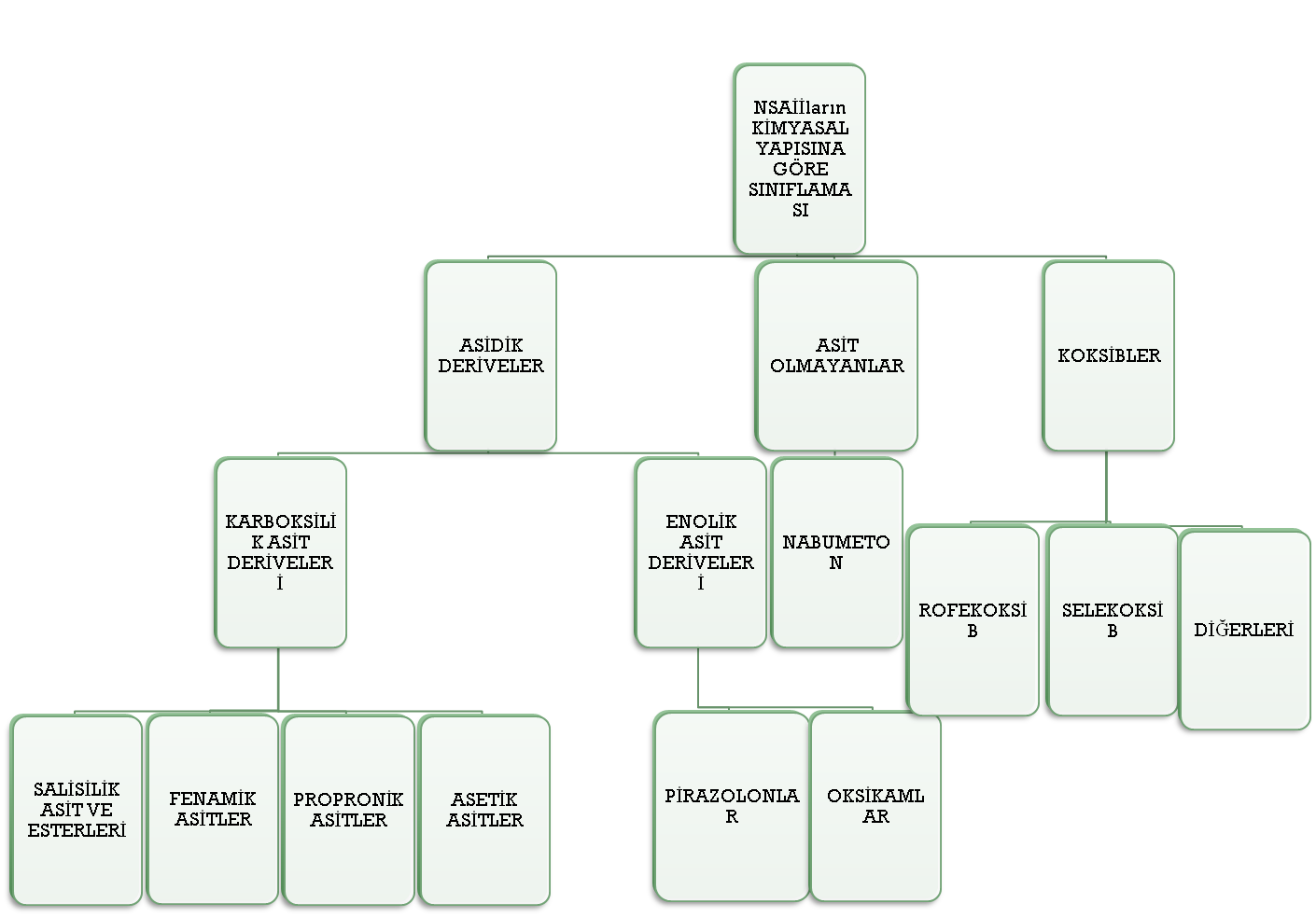 KARBOKSİLİK ASİT DERİVELERİ
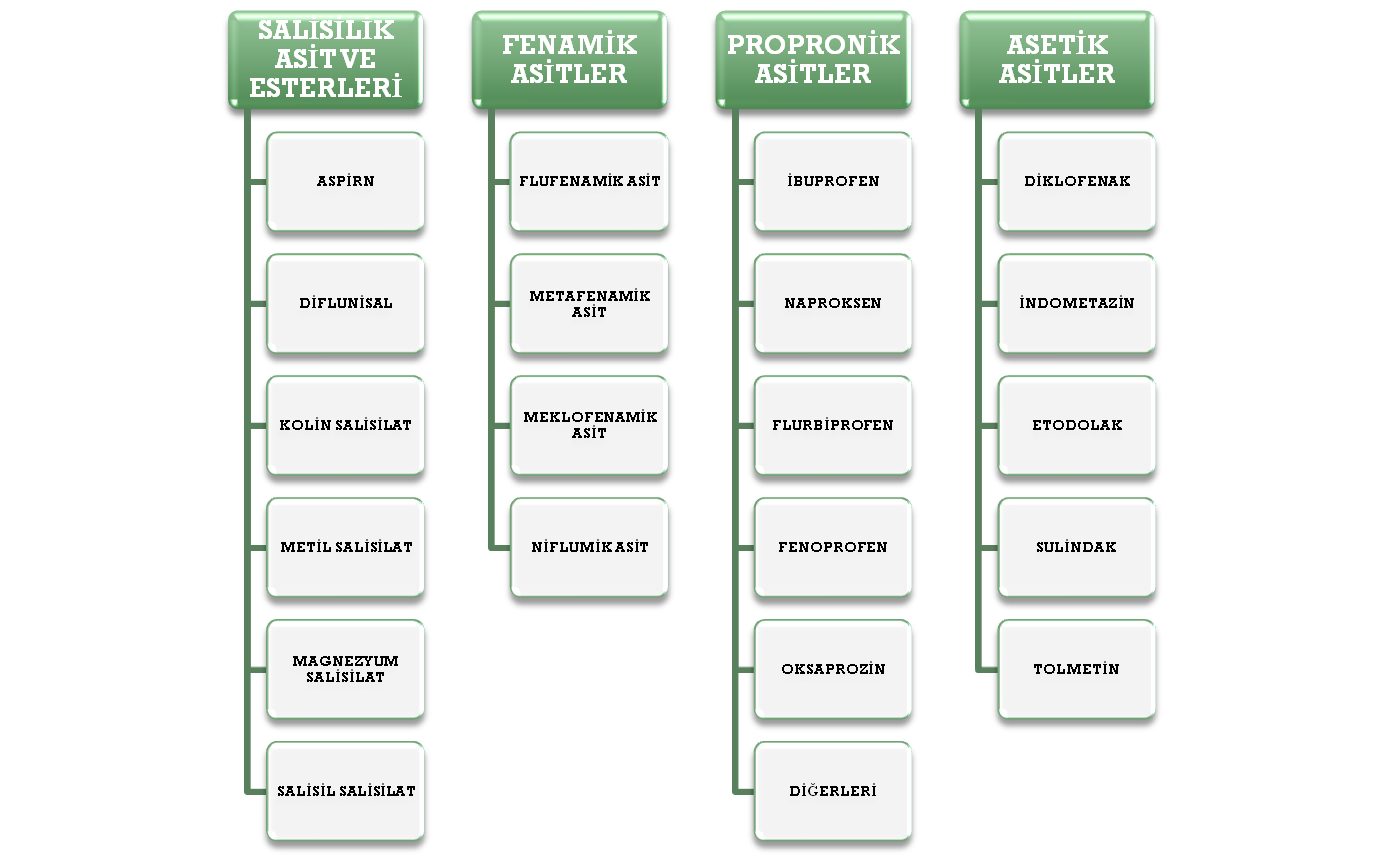 ENOLİK ASİTLER
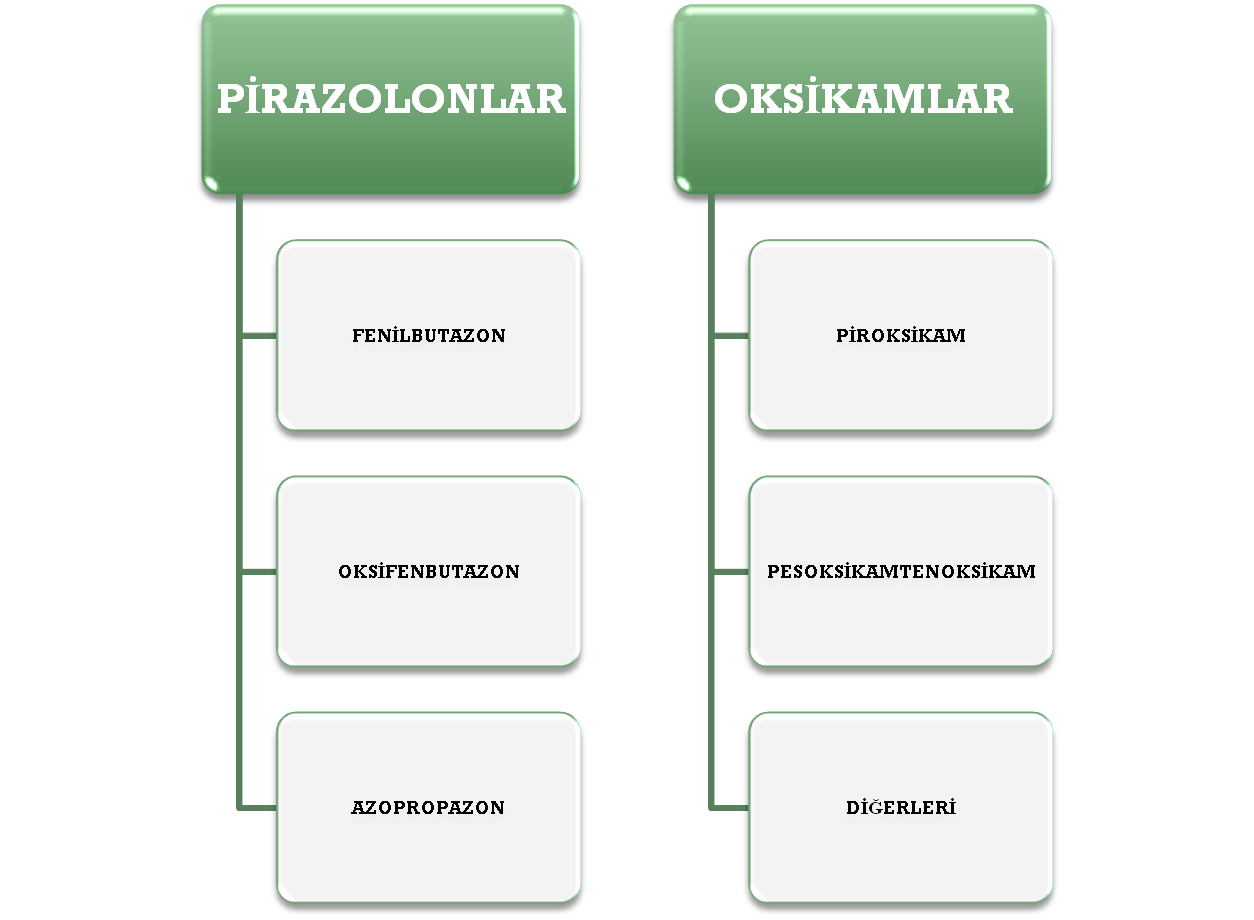 RENAL PG SENTEZI
RENAL VAZOKONSTRIKSIYON
GFR
TXA2 SENTEZI 
TROMBOSIT AKTIVASYONU
COX-1 INHIBISYONU
MUKUS SEKRESYONU
BIKARBONAT SENTEZI
MUKOZA KAN AKIMI
GASTRIK ASIT SEKRESYONU
GİS’DE PGI2 VE PGE2
GASTRIK ASIT 
MUKOZAL DISFONKSIYON, Gİ ÜLSER, EROZYON, KANAMA
PGI2
TROMBOSIT AKTIVASYONU
VAZOKONSTRIKSIYON
TROMBOZ RISKI
RENAL PG
RENAL ARTER VD
GFR
VASOPRESSIN ANTAGONIZMASI
COX-2 INHIBISYONU
İSKEMI
MI
SODYUM VE SU RETANSIYONU
KKY ‘DE KÖTÜLEŞME
NSAİİ
Klasik NSAİİ (COX1/COX2>1)
COX2 Selektif
ASETILSALISILIK ASIT 
İNDOMETAZIN 
SULINDAK 
PIROKSIKAM
TOLMETIN
DIKLOFENAK  
İBUPROFEN 
FLURBIPROFEN 
NAPROKSEN
KETOPROFEN
ROFEKOKSIB 
VALDEKOKSIB 
PAREKOKSIB 
SELEKOKSIB 
ETODOLAK 
NIMESULID 
MELOKSIKAM
NSAİİ’ın YAN ETKILERİ:
RİSK YÜKSEK
COX-2 inhibitörler: COX-Selektif
Tromboksan inhibisyonu
     ( COX-1 aracılı )
Protrombotik
Daha az GI yan etki
Anti-trombotik
Daha fazla GI yan etki
Prostasiklin Inhibisyonu
   ( COX-2 aracılı )
Rofecoxib
    Celecoxib
Etoricoxib
Lumiracoxib
Diklofenak
Ibuprofen
ASA
   Naproksen
KULLANILMAMALIDIR.
KOKSİBLER
Renal yan etkileri
İnsidans 	% 1-5

 Risk			
	HIPOVOLEMI
	DÜŞÜK KARDIAK OUTPUT
	RENAL FONKSIYONU BOZAN DIĞER NEDENLER
	YAŞLANMA,SEPTISEMI, DM
KREATININ KLIRENSI 30’UN ALTINDA OLAN HASTALARA NSAİİ VERILMESINDEN KAÇINILMALIDIR.
DIKLOFENAK,
 IBUPROFEN, 
INDOMETAZIN, 
PIROKSIKAM, 
ETODOLAK, 
TOLMETIN
NAPROKSEN
DOZ AZALTIMI YAPILMALI
DOZUNDA DEĞIŞIKLIĞE 
GEREK    YOKTUR
NSAII  VERİRKEN KİMLERDE DİKKATLİ OLMALIYIZ?
YAŞLILAR
GEBELER
EMZİRENLER
ÇOCUKLAR
KKY
BÖBREK YETMEZLİĞİ
KC. YETMEZLİĞİ
ÇOKLU İLAÇ KULLANIMI
NSAİİ KULLANIMINA KARAR VERİRKEN
NSAİİ kullanımı
OPERASYON ÖNCESI KISA YARI ÖMÜRLÜ OLANLAR
JRA’DE ASPIRIN, TOLMETIN, IBUPROFEN VE NAPROKSEN 
YAŞLILARDA OA’DE PARASETAMOL VE KISA YARI ÖMÜRLÜ OLANLAR TERCİH EDİLMELİ
ÜRİKOZÜRİK ETKİLERİ AZALIR
SÜLFİNPİRAZON
PROBENESİD
SALİSİLATLAR
İBUPROFEN
ETKİLERİ AZALIR
NSAİİ LARIN KULLANIM AMAÇLARINA GÖRE SEÇİMİ:
NSAİD ihtiyacı var mı?
İnflamasyon ?
Evet
Hayır
NSAİD’A KONTRAENDIKASYON VAR MI?
    - RENAL YETMEZLIK ( CRCL < 30 )
    - ALLERJIK REAKSIYON
    - GI HASARI
DIĞER FARMAKOLOJIK 
AJANLARI KULLANINIZ
Evet
Hayır
KLASIK NSAİD KULLANIMI IÇIN RISK VAR MI?
	- GI RISK+ VE KANAMA RISKI
Hayır
Evet
COX-2 inhibitor kullanınız
veya
 klasik NSAID + PPI
Klasik NSAİD kullanınız
Kardiovasküler riski var mı ?
Evet
Hayır
GIS ESAS ALINARAK NSAİD SEÇIMI YAP
COX-2 INHIBITOR NSAİD KAÇININIZ
ROMATOLOJİDE KULLANILAN KORTİKOSTEROİDLERİN EŞDEĞER DOZLARI
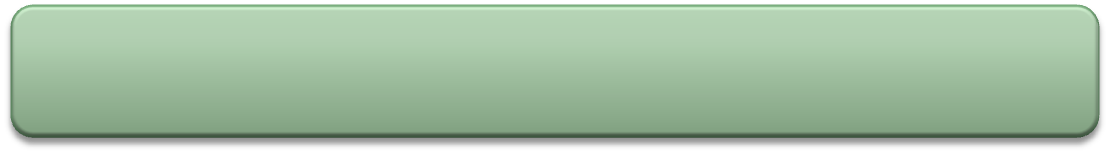 KORTİKOSTEROİDLERİN YARILANMA SÜRELERİNE GÖRE SINIFLAMASI
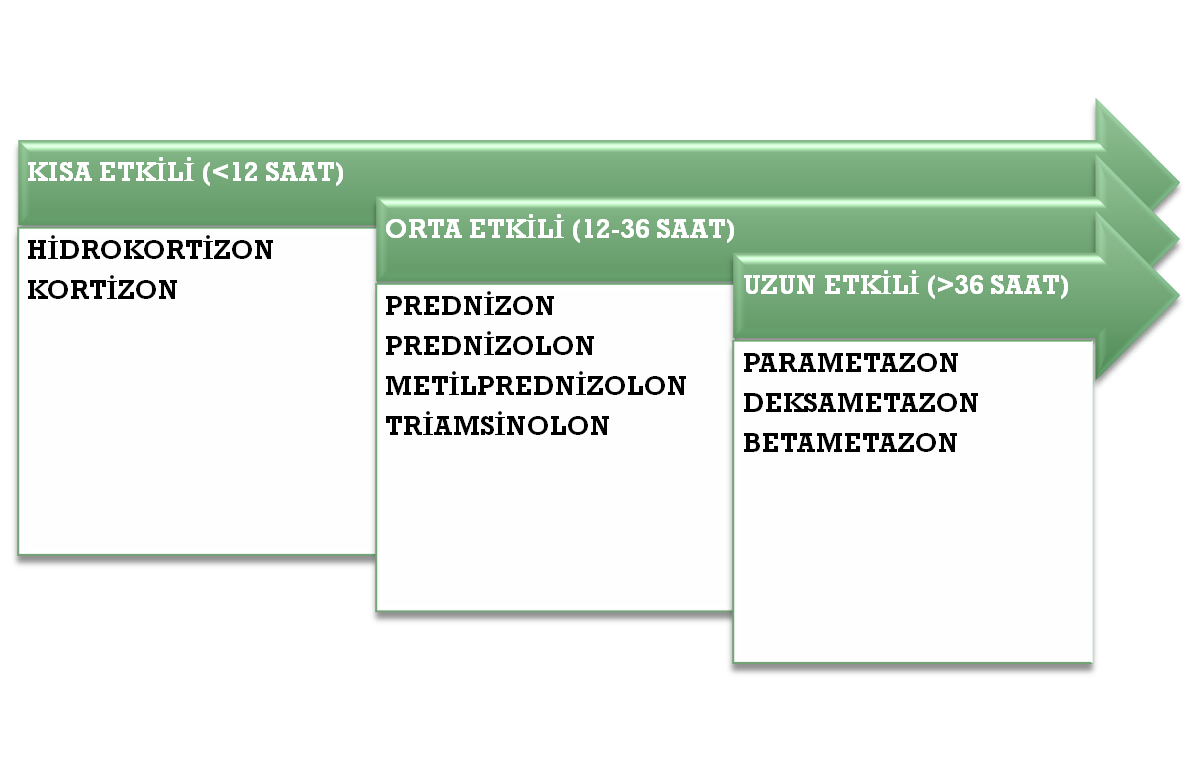 Glükokortikoidlerin romatolojide kullanımları;
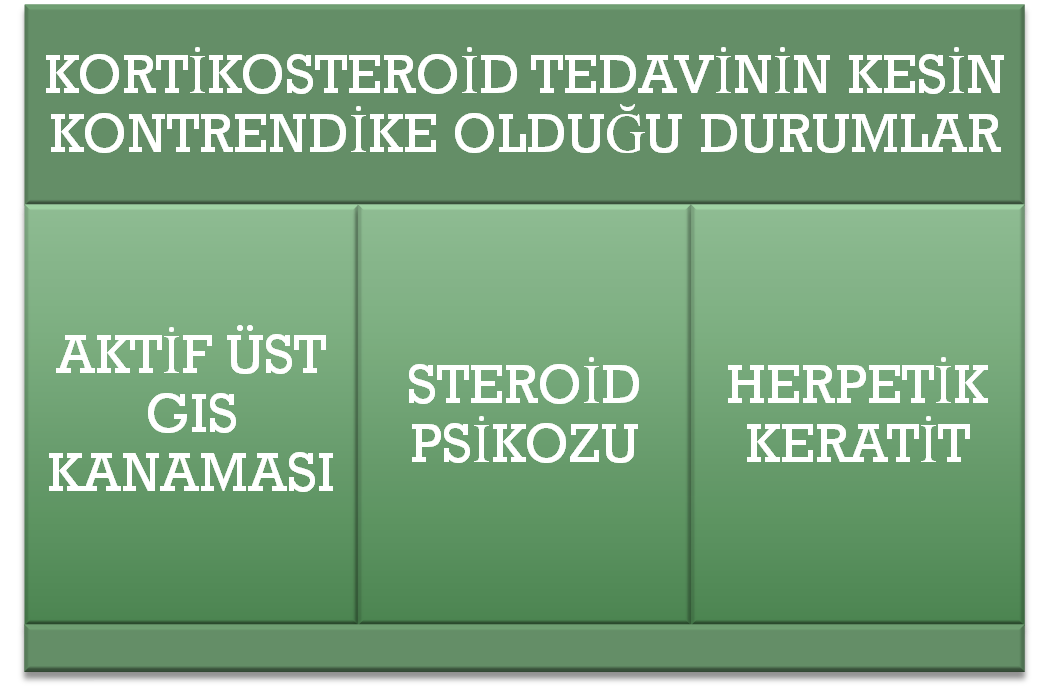 KORTİKOSTEROİDLERİN YAN ETKİLERİ
METOTREKSAT:
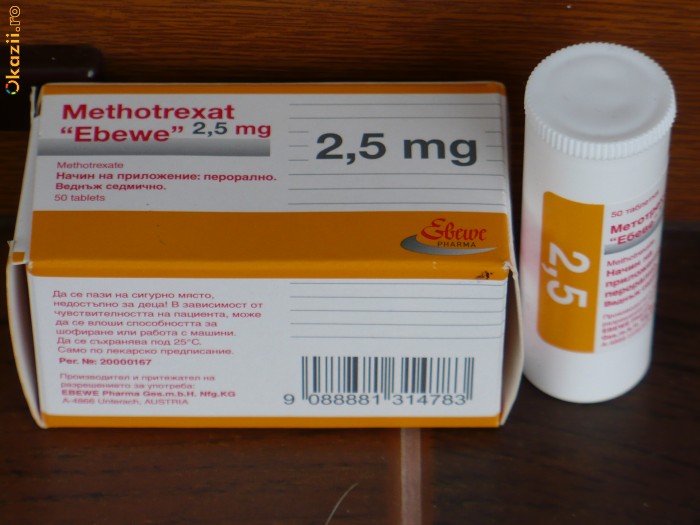 AZATİYOPÜRİN:
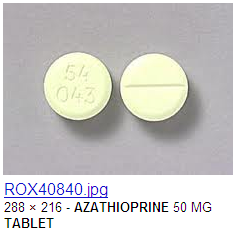 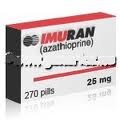 ANTİMALARYAL İLAÇLAR:
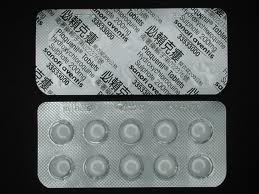 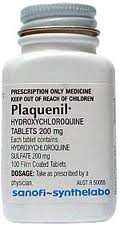 SALAZOPİRİN EN:
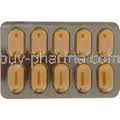 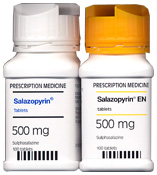 LEFLUNOMİD:
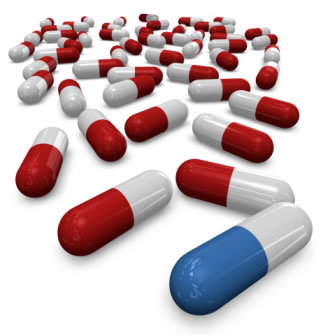 Gebelikte ilaç risk oranları (FDA)
*
56
SİKLOFOSFAMİD:
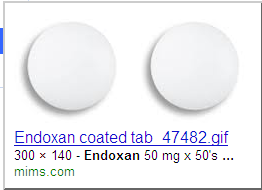 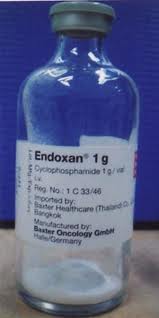 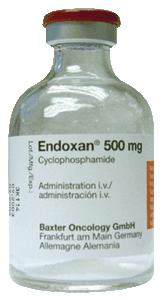 KOLŞİSİN:
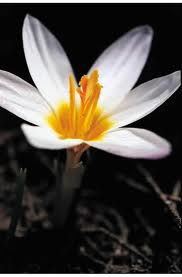 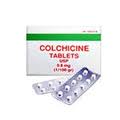 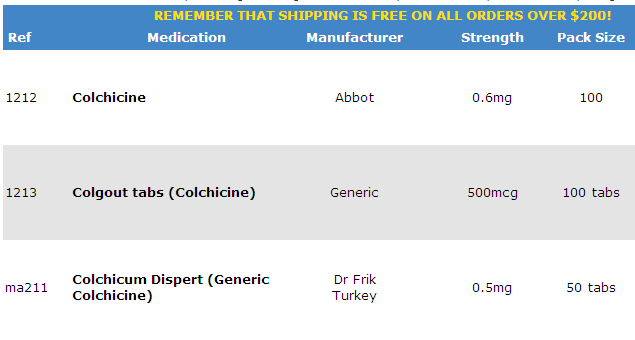 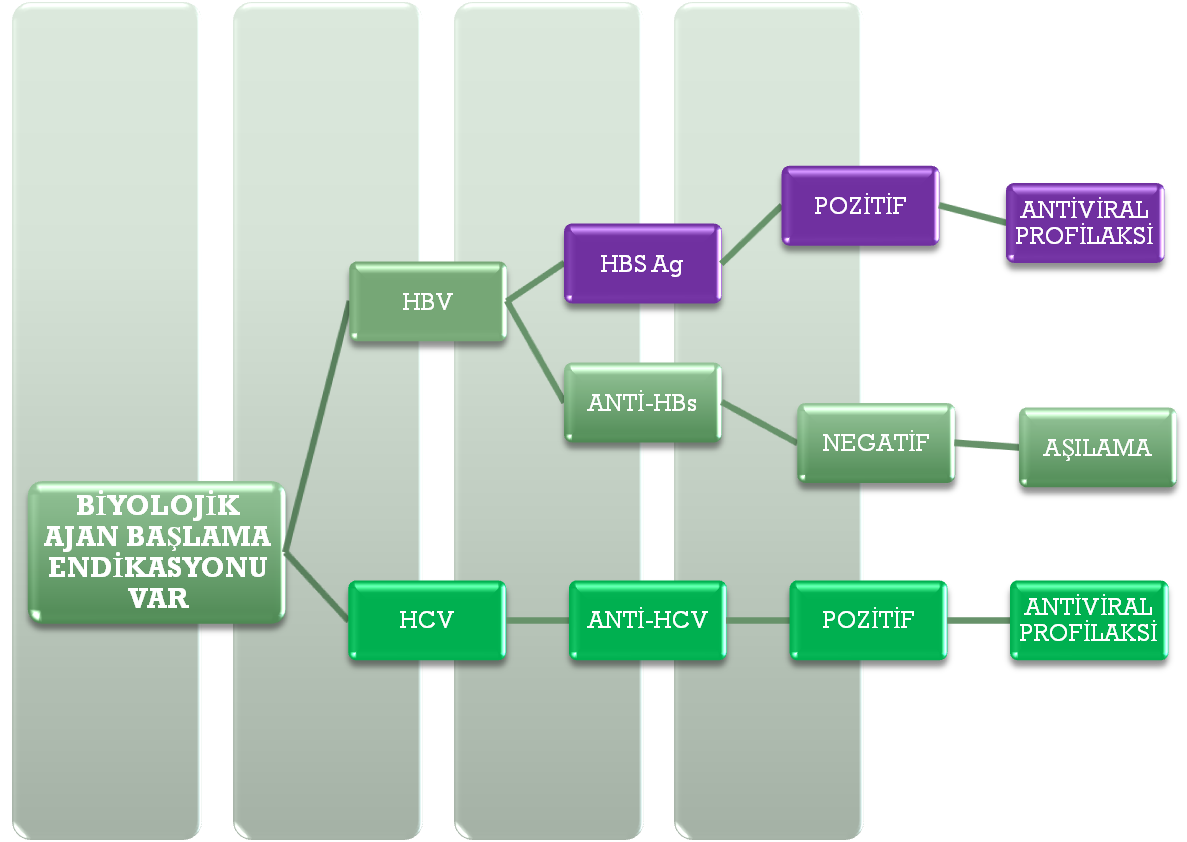 Anti-TNF tedavisine başlamadan önce  latent TBC enfeksiyonunun değerlendirilmesi!!!!
Biyolojik tedavi başlanacak hastaların  
Latent TBC açısından dikkatli değerlendirilmeleri gerekir
 TBC reaktivasyonu  açısından da takipte dikkatli olunmalıdır !!!!
TBC taraması:
Clin. Rev Allerg Immunol DOI 10.1007/s12016-012-8301-7
Anti-TNF ve Malignite riski;
Her ne kadar deri tümörlerinin artışına neden oldukları söylense de tüm maligniteler açısından tedaviye başlamadan önce hastaların değerlendirilmeleri gerekir;


Ne yapılmalı ????
Anti-TNF ve Malignite taraması;
MALIGNITE TARAMALARINDA TÜMÖR BELIRTEÇLERINE GÜVENMEMEMELIDIR VE  KULLANILMAMALIDIR!!!!!
Anti-TNF ve Malignite taraması;
Tiroid US
Hastanın yaşına göre 
meme US /mamografi
P-A akciğer grafisi
Tüm karın US
İlk basamakta yardımcı olacak görüntüleme yöntemleridir.

*****ŞÜPHELI BULGU SAPTANIRSA  ILERI TETKIKLER YAPILMALIDIR!!!
Anti-TNF ve Malignite taraması;
Bilgisayarlı tomografi
MR
Sintigrafiler
PET sintigrafi   vs. ileri tetkiklere ilk basamak  malignite taramasında başvurmak GEREKSIZDIR.
ENFEKSİYON TARAMASI;
Tabiiki Anti-TNF’ye başlamadan önce de enfeksiyon odaklarının araştırılması ve  saptananların tedavi edilmesi gerekir ama bu yaklaşım  tedavinin devamı süresince de sağlanmalıdır.
ENFEKSİYON TARAMASI;
Tüm vücudun dikkatli muayenesi, 
Tam idrar analizi,
Gerek duyulursa gereken materyallerden kültür alınması  yeterli olacaktır.
Anti-TNF tedavi ile demiyelinizan hastalıkların ilişkisi;
TEDAVIYE BAŞLAMADAN ÖNCE;
DIKKATLI ÖYKÜ ALINMASI:
KENDISINDE VE BIRINCI DERECE AKRABALARINDA;
GUILLIAN BARRE SENDROMU
OPTIK NÖRIT ÖYKÜSÜ OLANLARIN BU TEDAVI UYGULAMASINA GEÇILMESINDE SEÇICI DAVRANILMASI
ŞÜPHELENILDIĞINDE BULGULARIN DEĞERLENDIRILMESI IÇIN NÖROLOJIDEN YARDIM ALINMASI GEREKIR.


HASTALARIN TEDAVI SÜRESINCE DE DEMIYELINIZAN HASTALIK GELIŞMESI AÇISINDAN DIKKATLI IZLENMESI GEREKIR !!!!!
İLGİYLE  DİNLEDİĞİNİZ İÇİN 
TEŞEKKÜREDERİM